Книги разные нужны, книги разные важны
(литература для детей разных форматов)
Дейнеко Ирина Васильевна, главный библиограф отдела электронных ресурсов и справочно-библиографического обслуживания ККДБ
г. Красноярск, 2021, 17 сентября
Гибридная книга -
Издание, сочетающее элементы традиционной (печатной, «бумажной») и электронной книги.
Технология расширения пользовательских возможностей книги с помощью электронного функционала.

(Щербинина Ю.В. «Книга-текст-коммуникация. Словарь-справочник новейших терминов и понятий»).
«Библиотекари, пополняющие фонды книгами разных форматов, в том числе и отличных от традиционных печатных, привлекут в библиотеки новых читателей, дадут детям право выбора тех книг, чтение которых для них будет более удобным» 

(Елена Квашнина «Новые» детские книги в пространстве библиотеки и школы»).
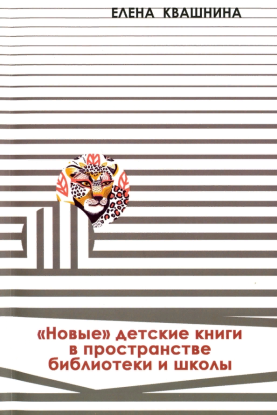 Говорим о книгах, текст которых дополняется при помощи QR-кодов и 3D-иллюстраций, «оживающими» при помощи дополнительных программ, скачиваемых на мобильные устройства читателей
Особенности гибридных книг
Матричный QR-код
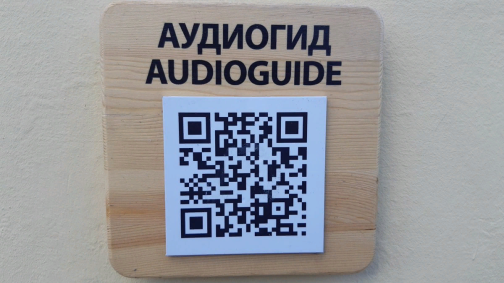 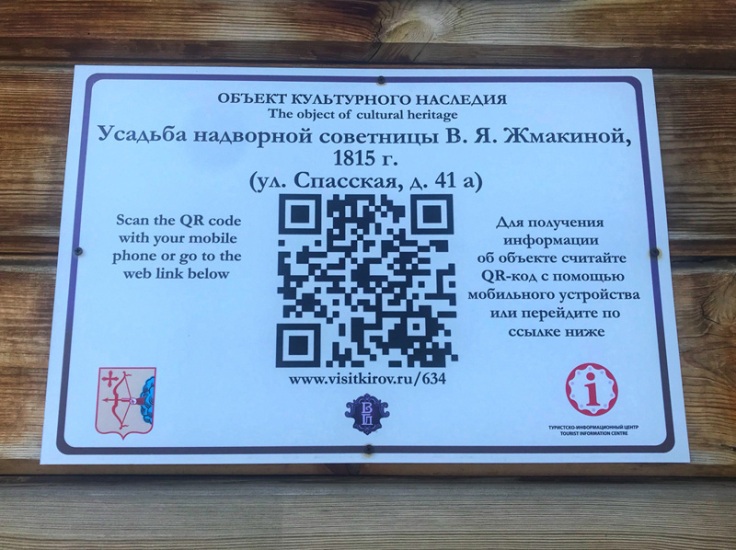 QR-коды применяются в разных сферах, помогают решать разные задачи – от маркетинговых до образовательных. Библиотекарю сегодня нельзя обойтись без умений читать и создавать гибридные тексты, так как тексты, дополненные матричными кодами, появляются всё чаще и чаще на исторических и культурных объектах.
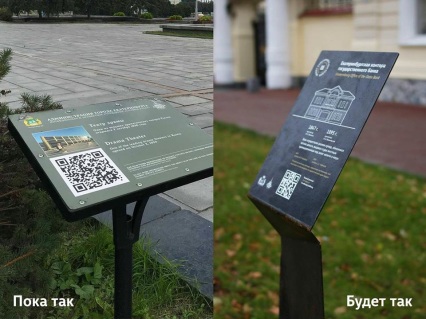 QR-код (англ. quick response – быстрый отклик) – матричный код (двумерный штрихкод), разработанный и представленный японской компанией Denso-Wave в 1994 году           Q R-код представляет собой графическую картинку в виде квадрата, в которой закодирована информация.
  При помощи кода зашифровывается текст, ссылка на Интернет-ресурс. Возможность быстрого перехода с ресурса на другой ресурс привлекает сегодня современных библиотекарей, стремящихся разнообразить свою деятельность, найти новые решения для профессиональных задач.
Однако нельзя сказать, что такая практика широко распространена. Работой с готовыми QR-кодами в текстах и изготовлением авторских ресурсов с дополнительной реальностью занимаются  только специалисты, наиболее активно использующие современные технологии.

Вопрос для слушателей: в какой профессиональной деятельности вы используете QR-коды?
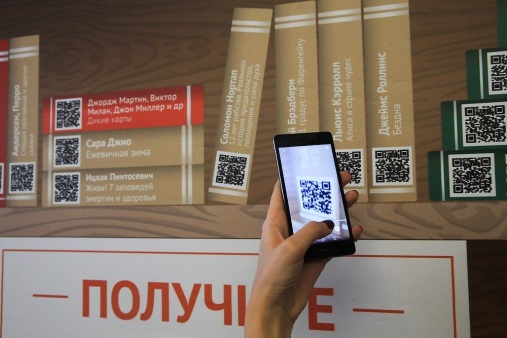 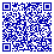 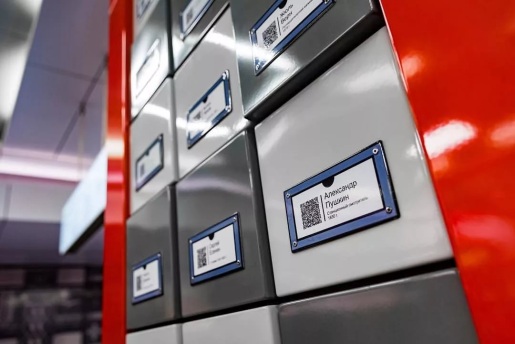 QR-код в книгах. Как это работает?Пример в книге №1
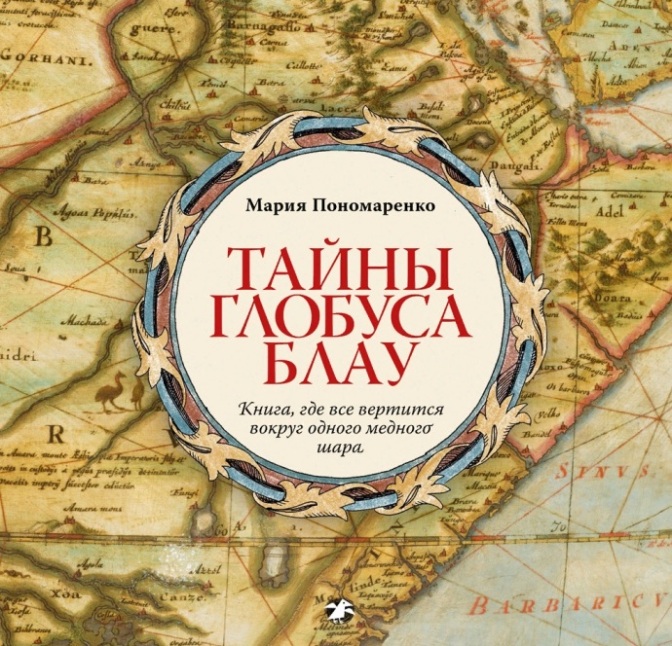 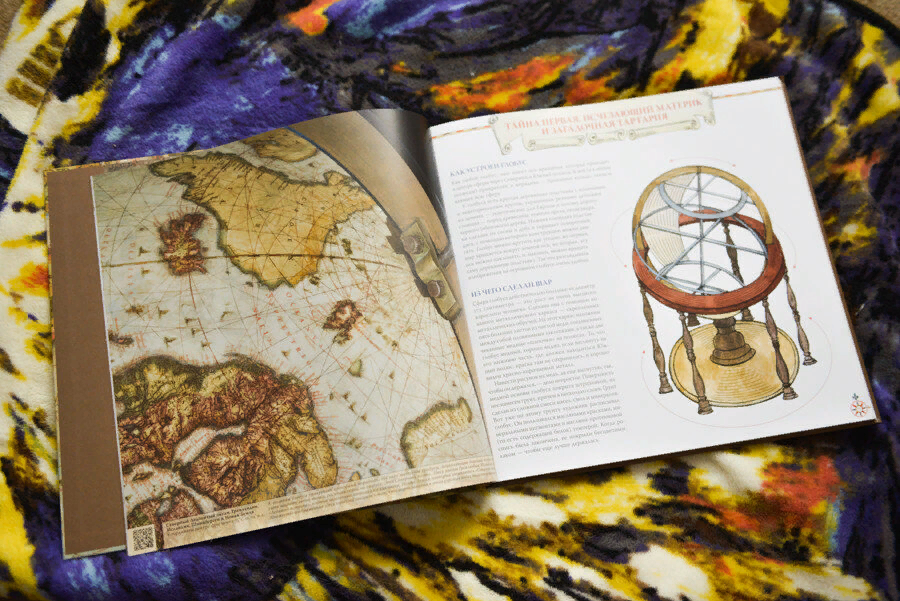 18 ссылок на современные google-карты
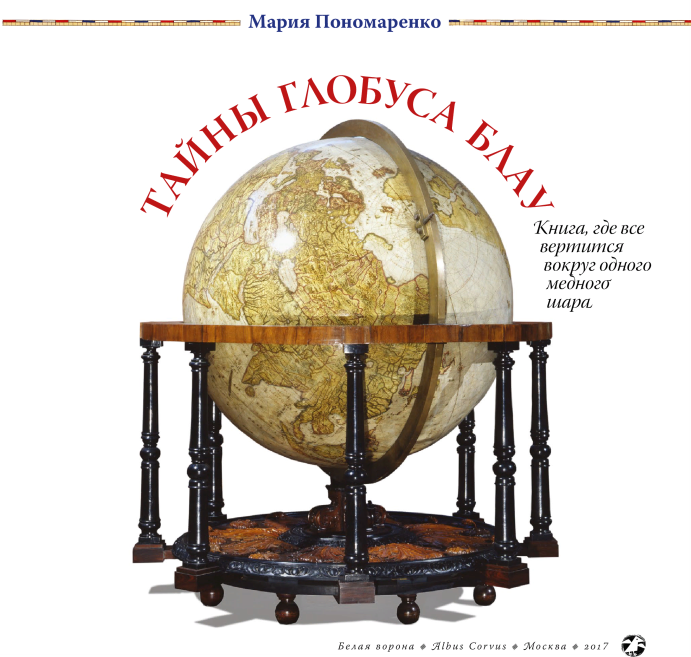 Объединив усилия с учителем географии, библиотекарь может организовать путешествие в прошлое, сканируя QR-коды и сравнивая вместе с читателями карты глобуса Блау с картами века нынешнего. QR-код при умелой работе библиотекаря поможет создать проблемную ситуацию, из которой ребёнку непременно захочется выйти-найти ответ. Книга может стать поводом для научно-исследовательской или проектной работы ребёнка.
Мария Пономаренко
 «Тайны глобуса Блау!
Пример в книге №2
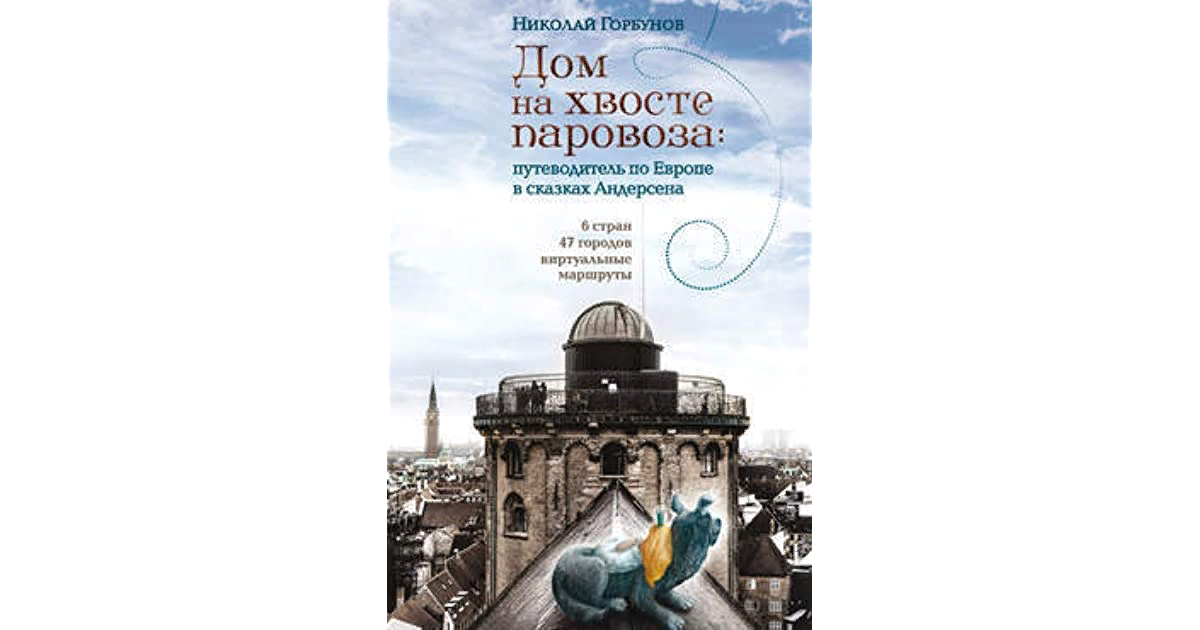 Книга и библиотекарь помогут читателям совершить виртуальные экскурсии по 6 странам , 47 городам, перечитывая вместе с автором путеводителя 17 сказок датского сказочника, среди которых «Огниво», «Калоши счастья», «Бронзовый кабан», «Маленький Тук», «Под ивой», «Хольгер Датчанин»  и др. Используем книгу при  создании карт-схем  «По Европе за сказкой»,  организации сказочных путешествий «Здесь можно оказаться, стоит только захотеть».
Николай Горбунов
 «Дом на хвосте паровоза»
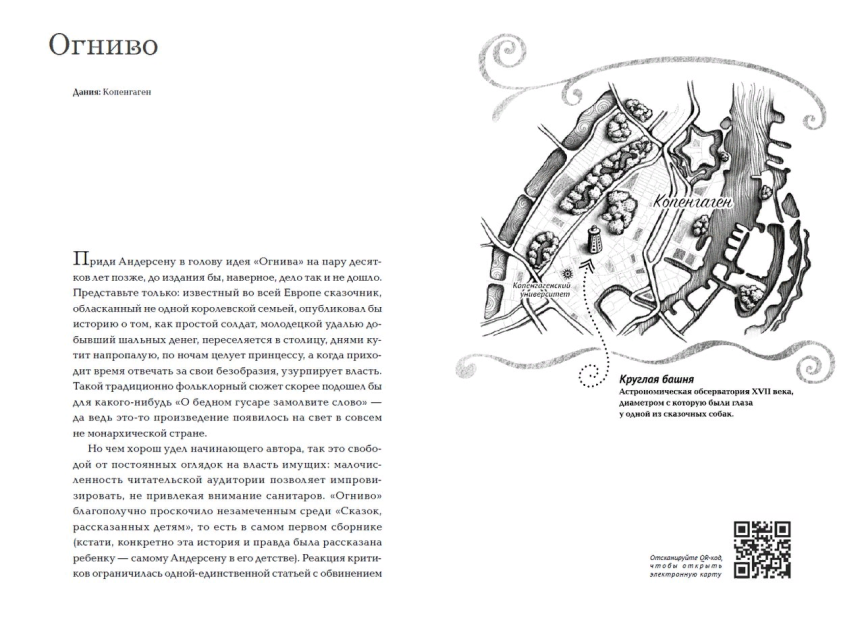 У каждой сказки свой маршрут, пройти по которому можно при помощи  QR-кода, помещённого на странице с картой
Пример в книге №3
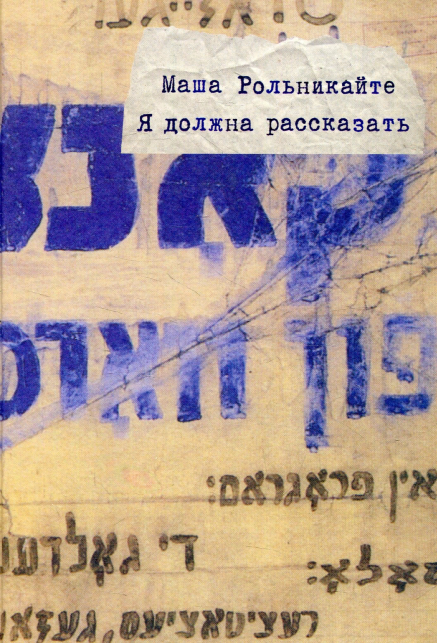 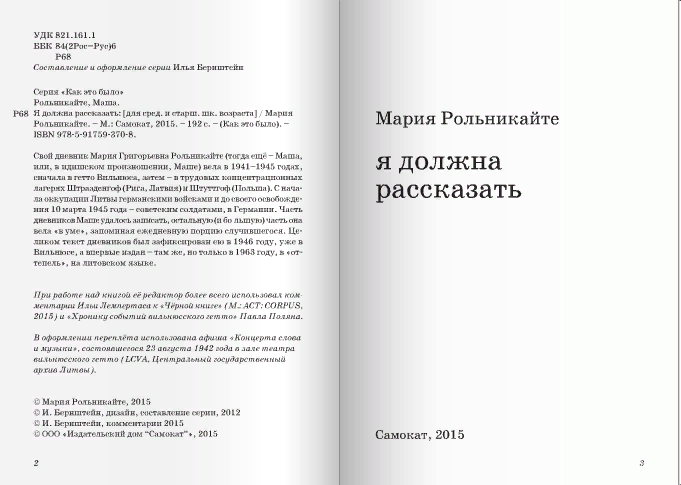 Гибридная книга открывает новые возможности визуального  комментирования  текста., т.е. пояснения к тексту, содержащегося в справочном аппарате книги, в котором используются наглядные и визуальные образы. Используем во время бесед (разговоров) по книге, теме, дате (27 января)или в наглядных,  печатных и электронных библиотечных продуктах.
Мария Рольникайте «Я должна рассказать»
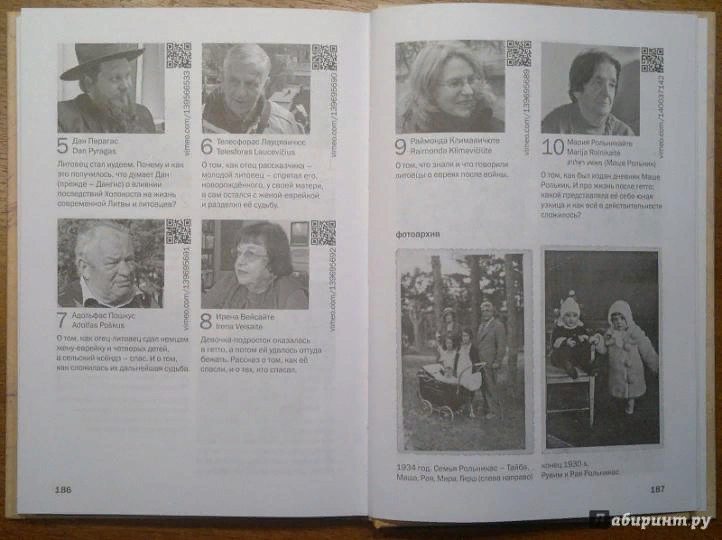 QR- коды ведут на сайт , где представлены видеорассказы о Холокосте. Каждый видеоролик сопровождается короткой справкой.
Вместе с узницей  гетто Фаней Бранцовской можно совершить экскурсию по вильнюсскому гетто.
Пример в книге №4
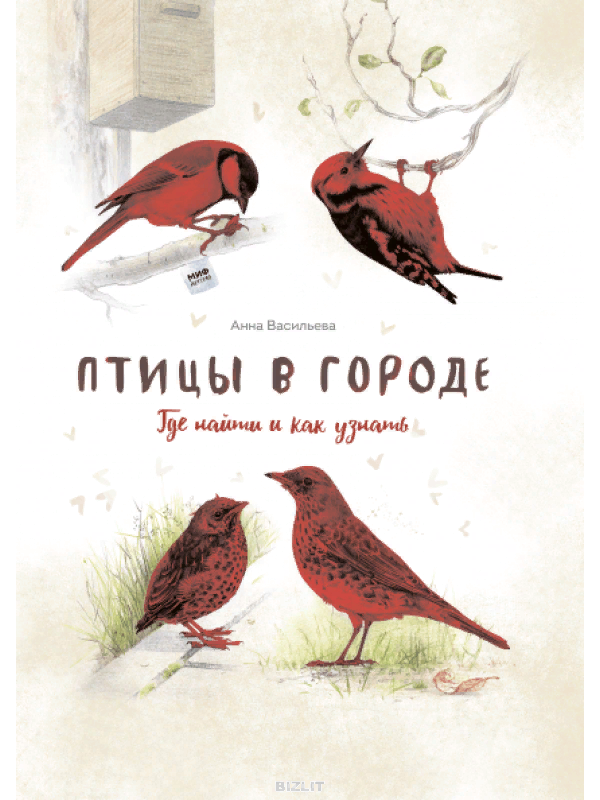 На страницах книги можно подробно рассмотреть 36 разных видов птиц-обитателей парков и бульваров, пустырей и прудов, улиц и крыш. Это издание – отличное дополнение к учебнику по биологии. Используем для организации Дня птиц (1 апреля) в устных, наглядных и электронных форматах.
Анна Васильева «Птицы в городе»
Внизу каждого книжного разворота находится QR-код, с помощью его и смартфона можно послушать голоса птиц, чтобы уж точно узнать их при встрече.
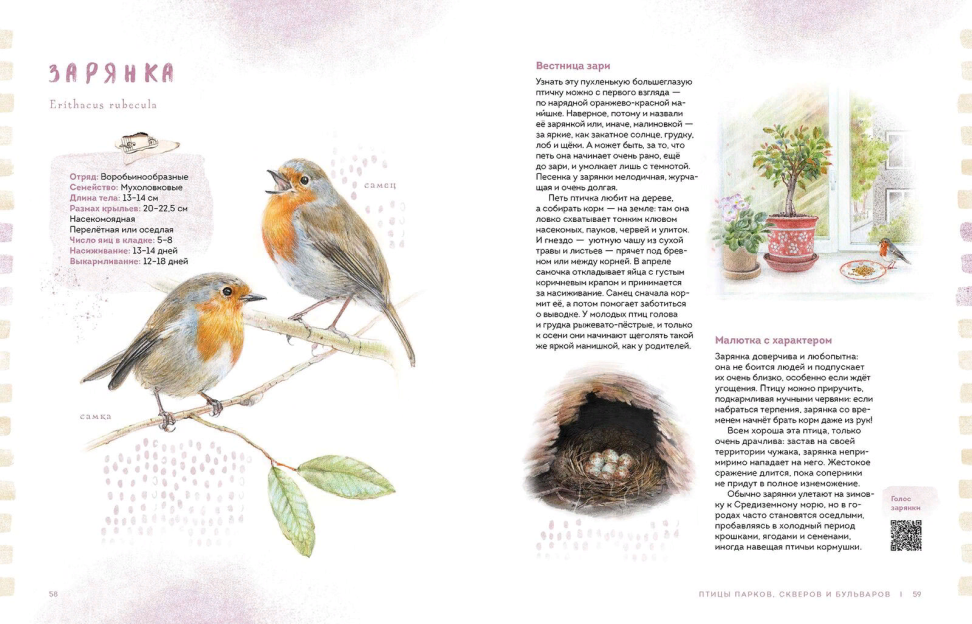 Пример в книге №5
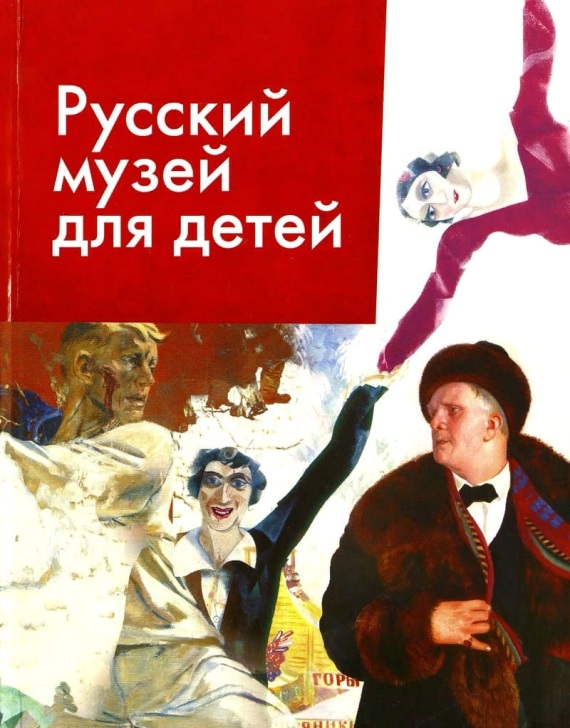 Известные российские авторы Михаил Яснов, Анна Игнатова, Сергей Махотин, Галина Дядина и  Андрей Усачёв написали 63 стихотворения к 61 художественному шедевру, хранящемуся в Русском музее. Книга для детей, родителей, учителей и библиотекарей и всех, кто любит живопись и поэзию. Используем в организации работы с книгами по живописи или по  творчеству писателей.
«Русский музей для детей»: сборник
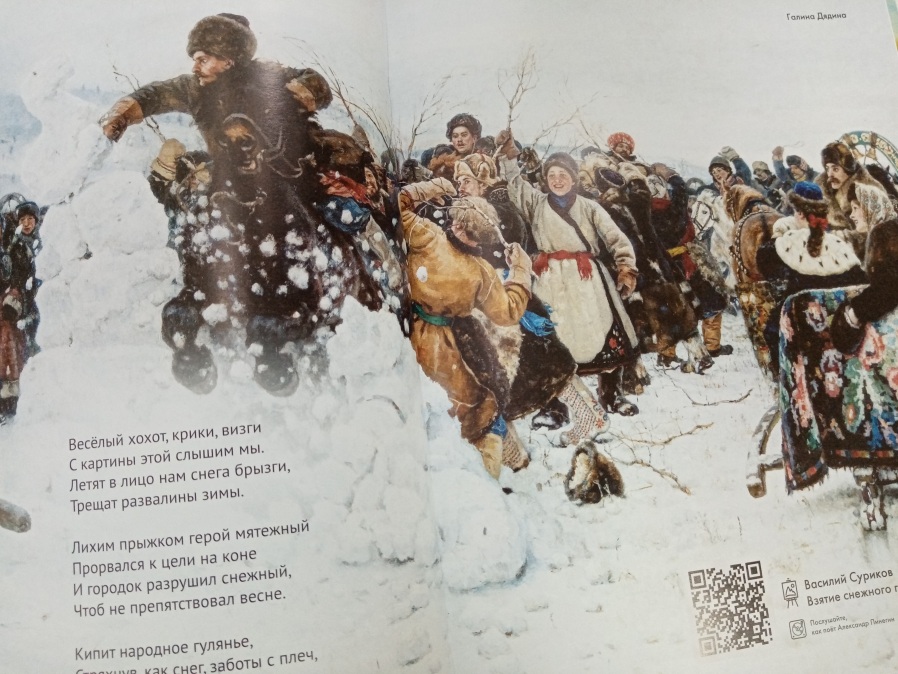 С помощью QR-кодов можно послушать стихи в исполнении авторов; несколько стихотворений композитор, музыкант, актёр Александр Пинегин превратил в песни.
Пример в книге №6
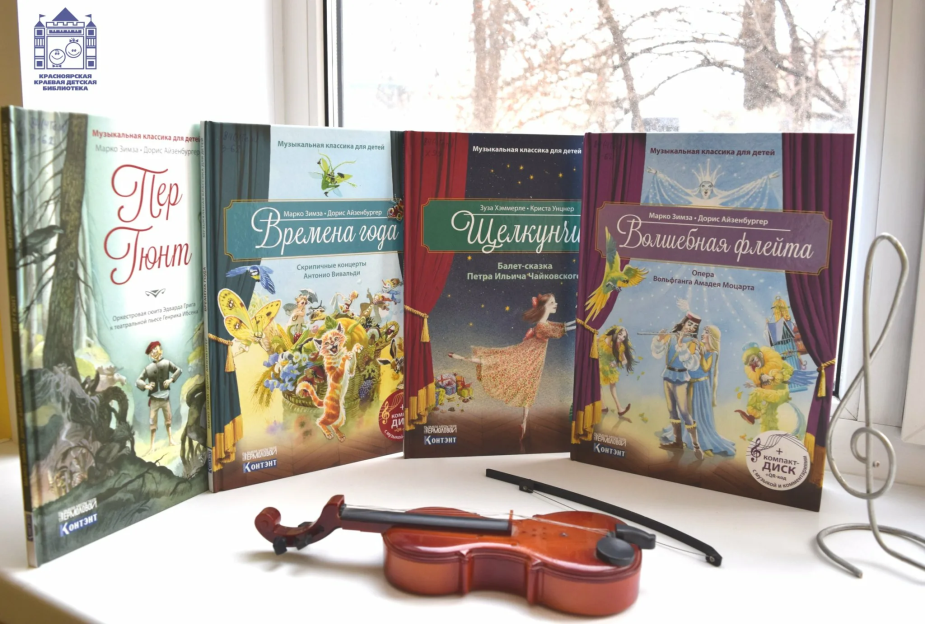 Серия книг «Музыкальная классика для детей» – уникальное сочетание либретто известнейших шедевров мировой музыкальной классики, адаптированные для детей дошкольного и младшего школьного возраста, дополненные диском с мелодиями из самих произведений и интересными комментариями. Используем в работе с педагогами музыкальных и хореографических учреждений.
«Музыкальная классика для детей» (серия книг)
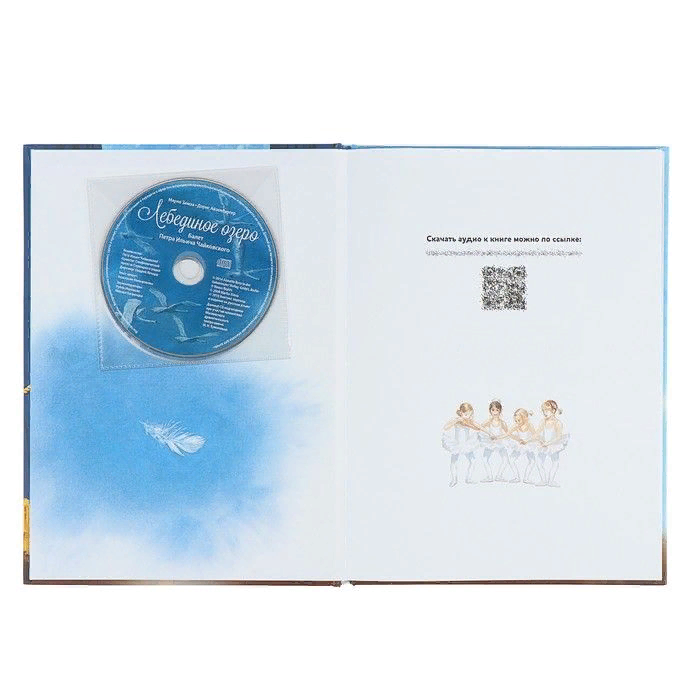 На титульном листе каждой книги размещён QR-код, используя который можно услышать удивительные сказочные истории, которые легли в основу многих опер и балетов и насладиться музыкой известных классиков.
Пример в книге №7
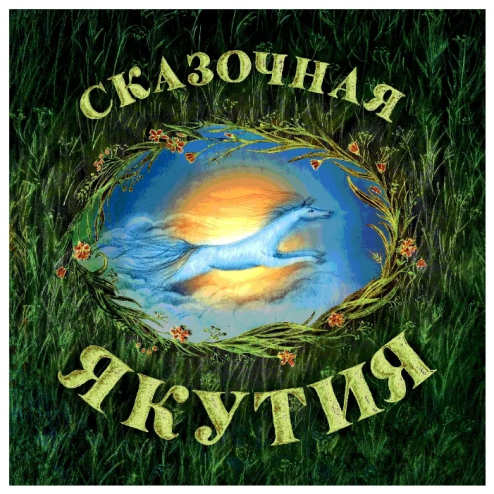 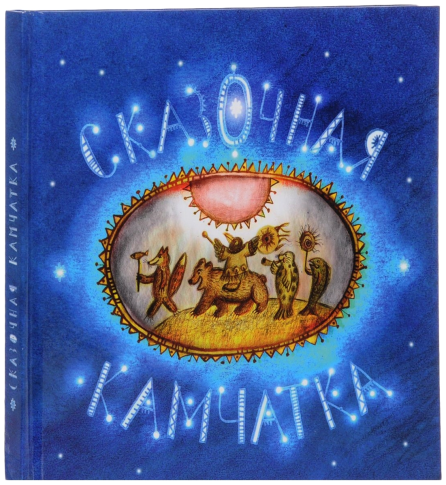 Сборники состоят из редких, оригинальных и забытых  сказок, найденных в архивах и поведанных сказителями Камчатки, Чукотки и Якутии. Они не заканчиваются, а перетекают одна в другую. Многие  сказки публикуются впервые. Используем при организации громких чтений с остановками, в оформлении выставочных пространств.
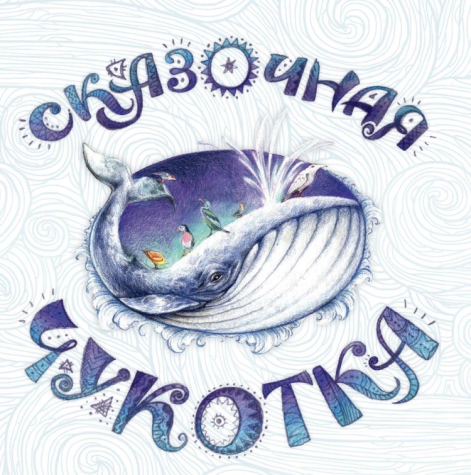 «Книга сказок» (серия книг)
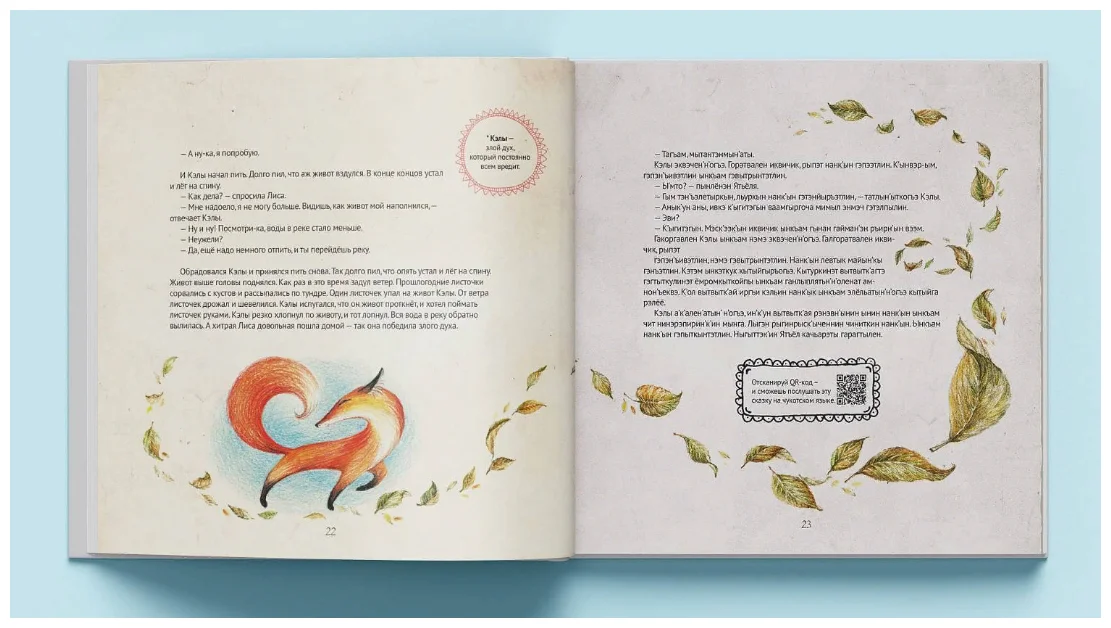 В изданиях много QR-кодов, по которым можно прослушать аудиоверсии некоторых сказок на русском языке и языках коренных народов. Их начитывают настоящие народные сказительницы.
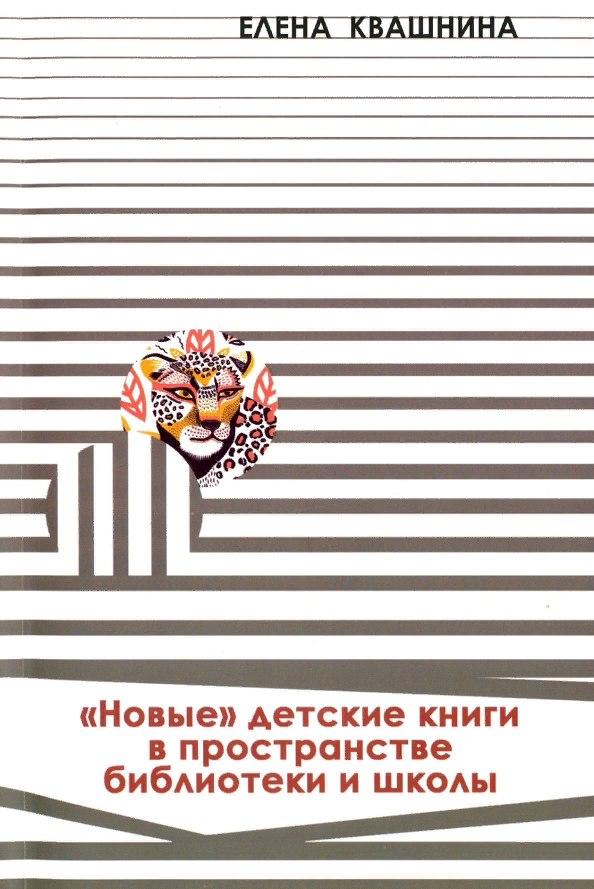 Профессиональное чтение
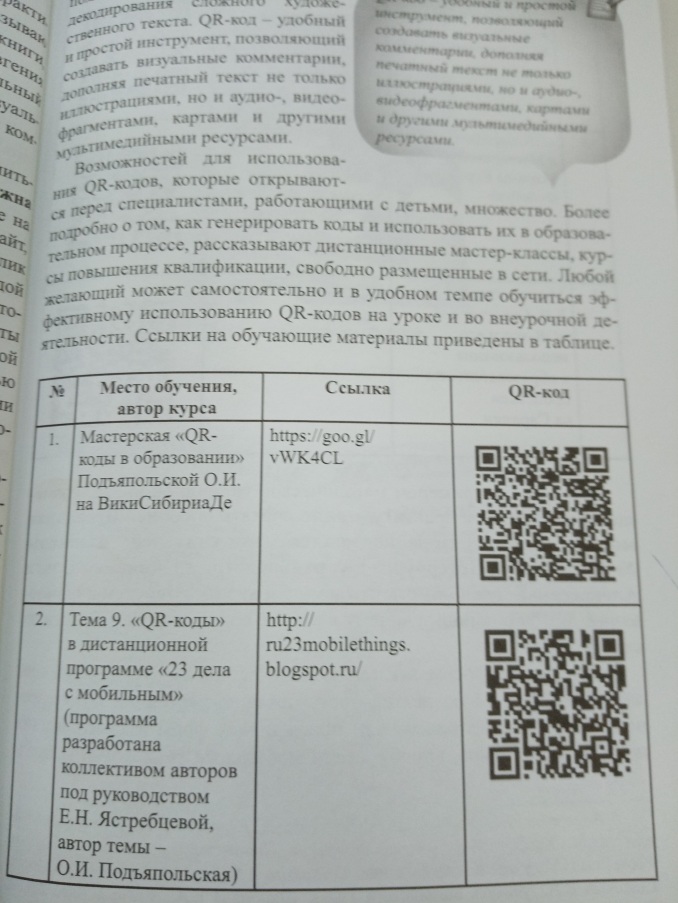 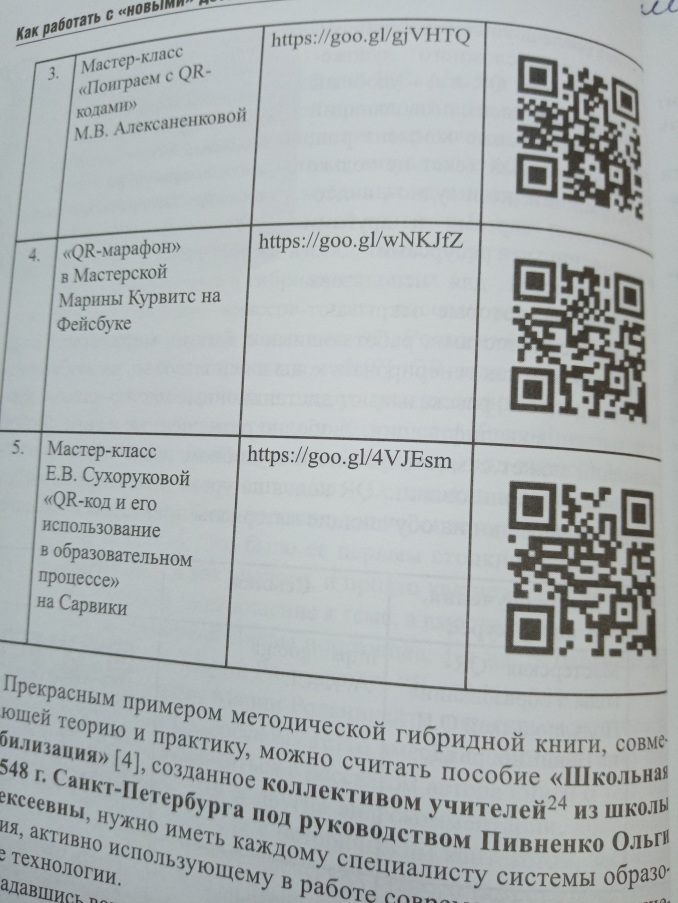 Профессиональное чтение
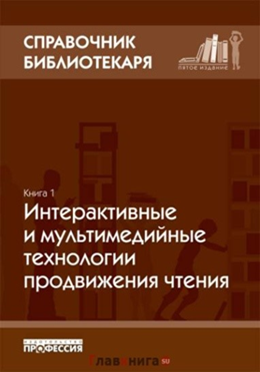 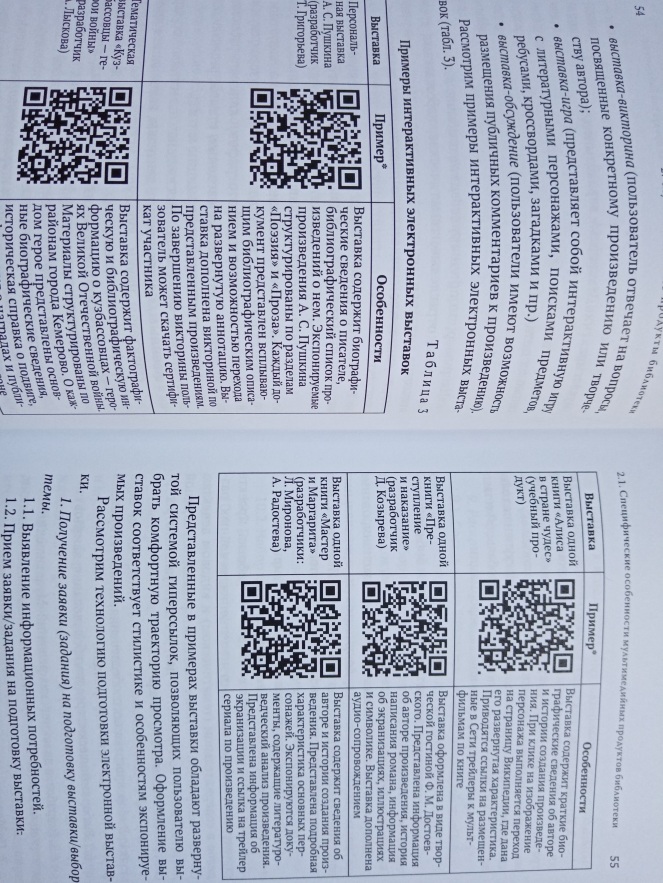 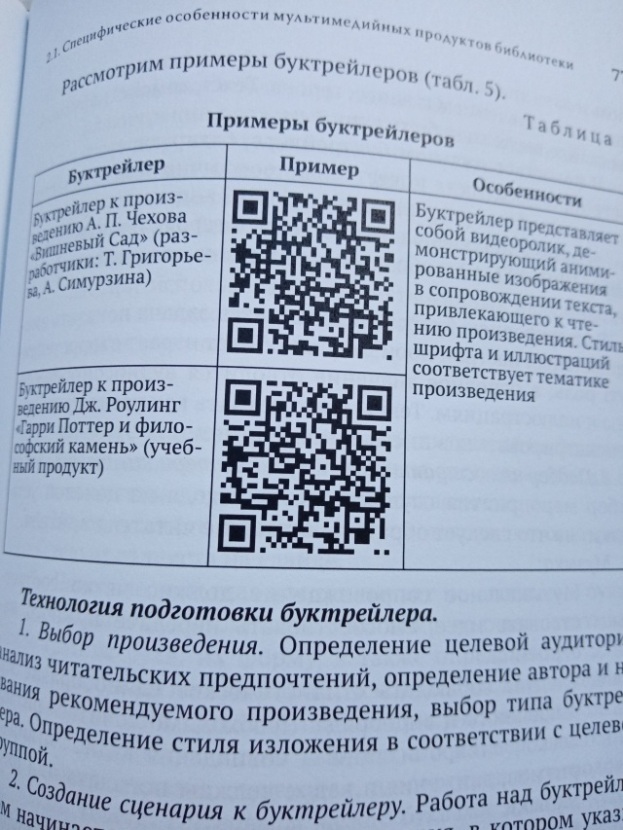 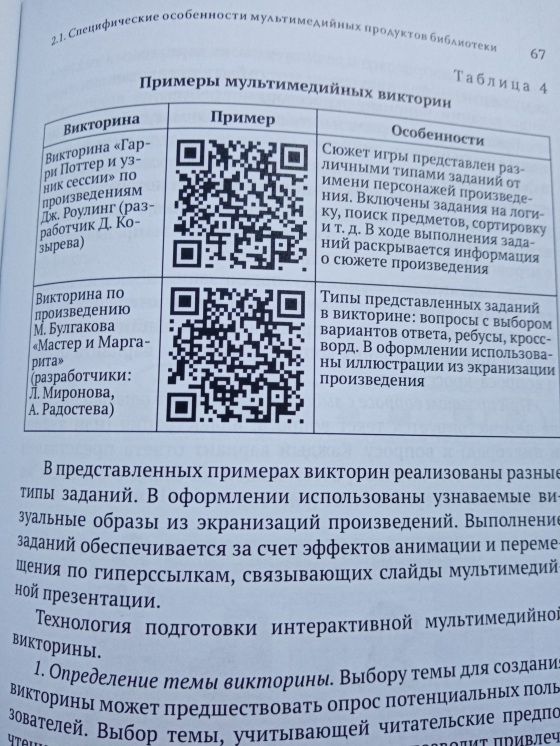 Профессиональное чтение
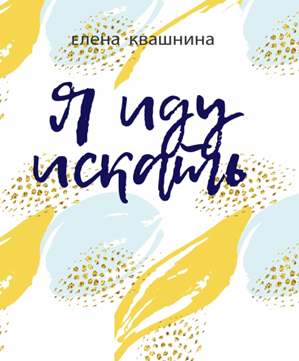 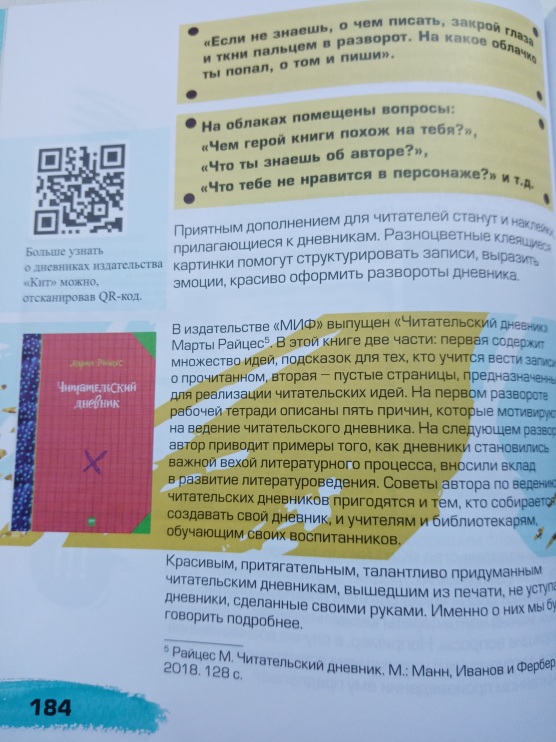 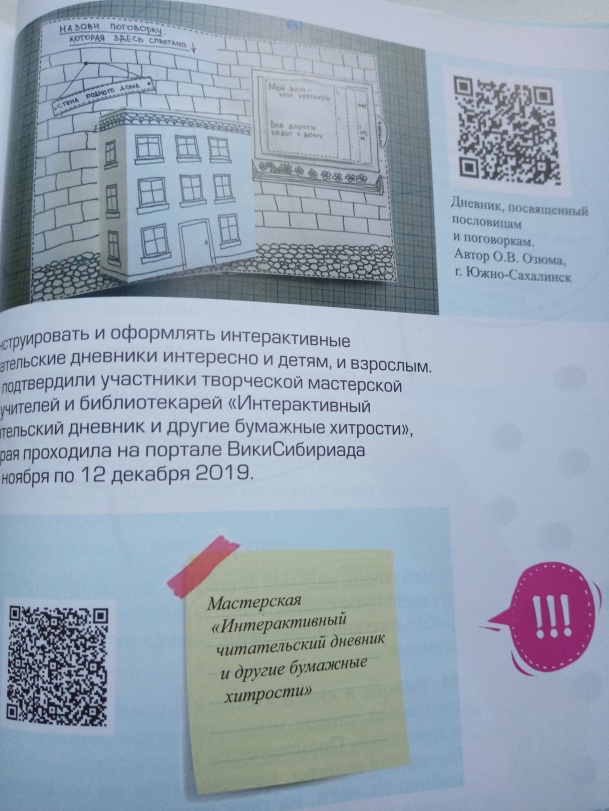 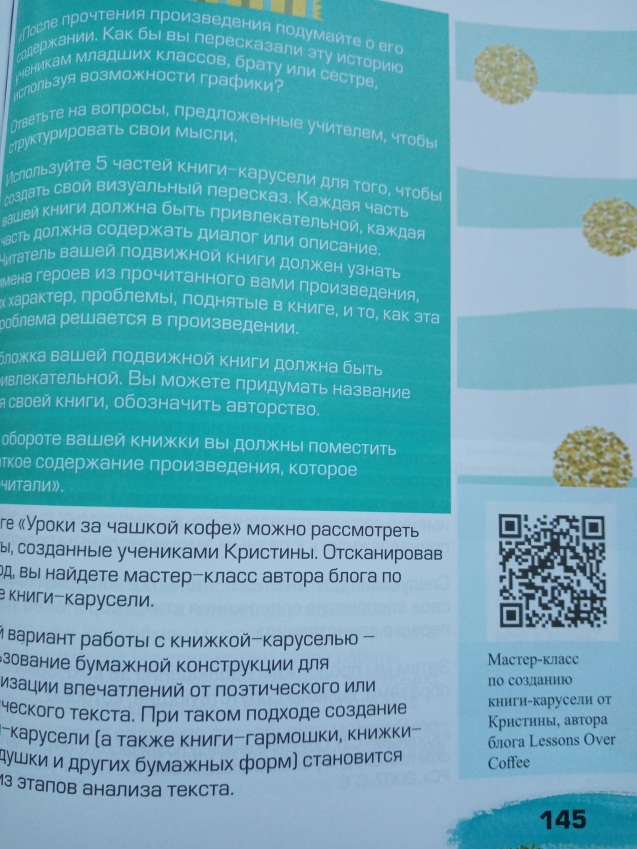 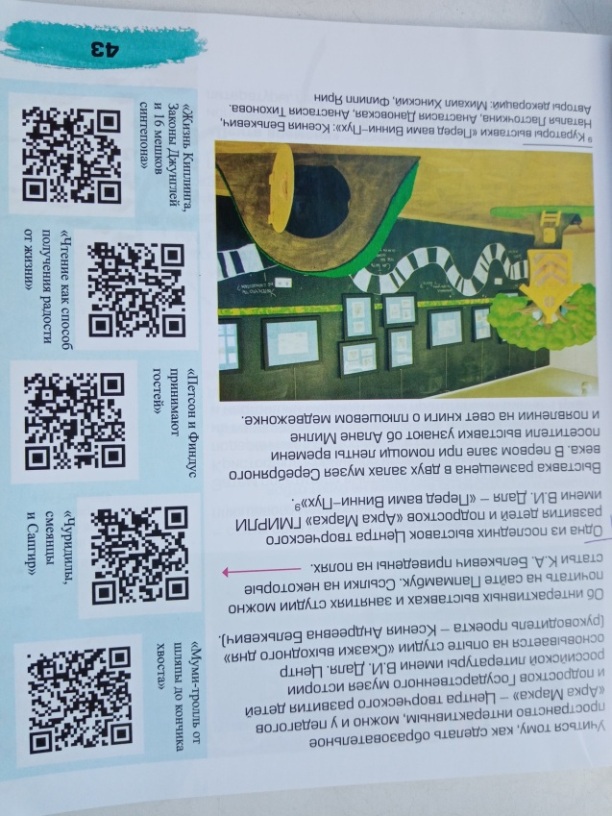 Школьная мобилизация: навигатор по мобильному обучениюhttps://rcokoit.ru/data/library/1131.pdf
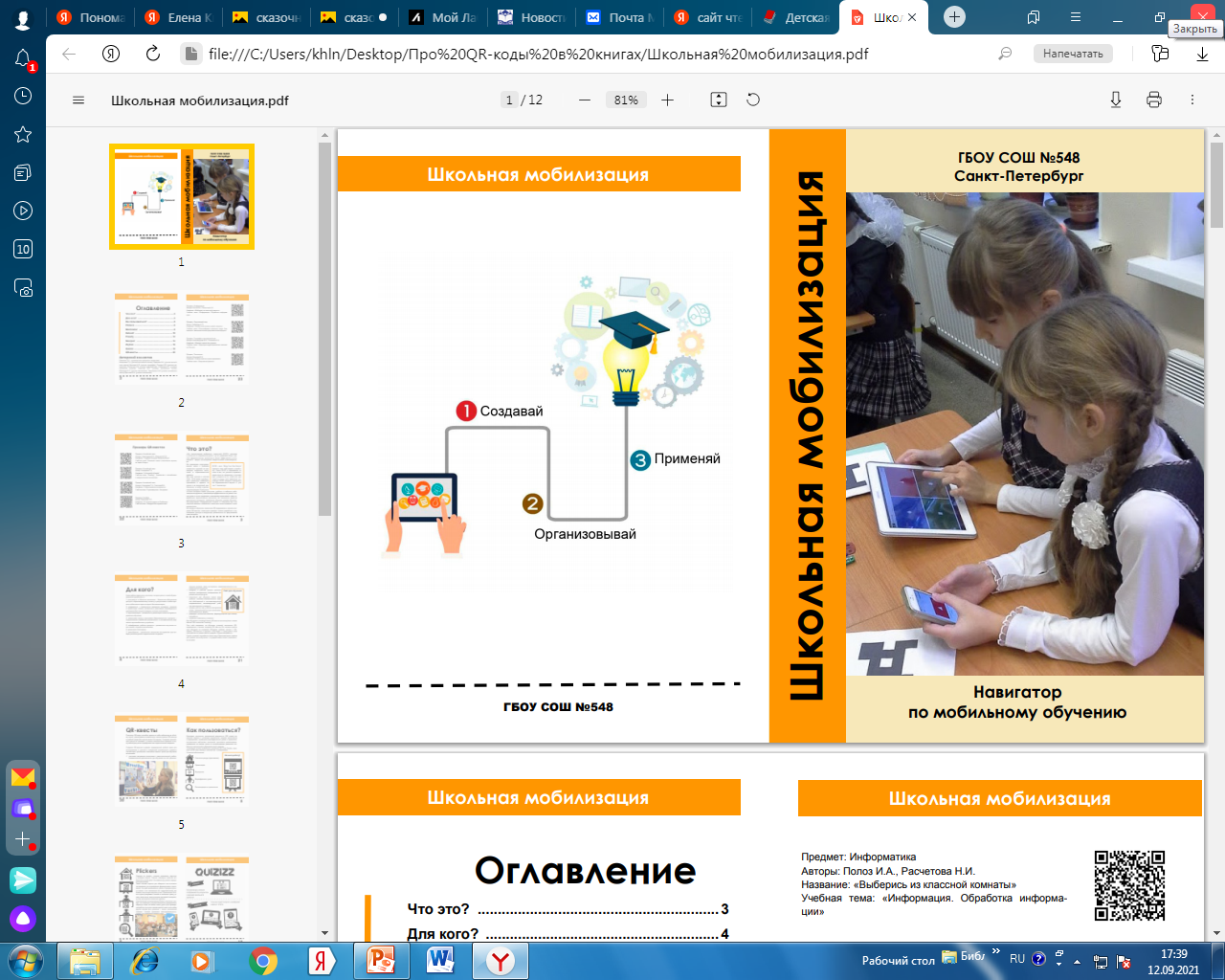 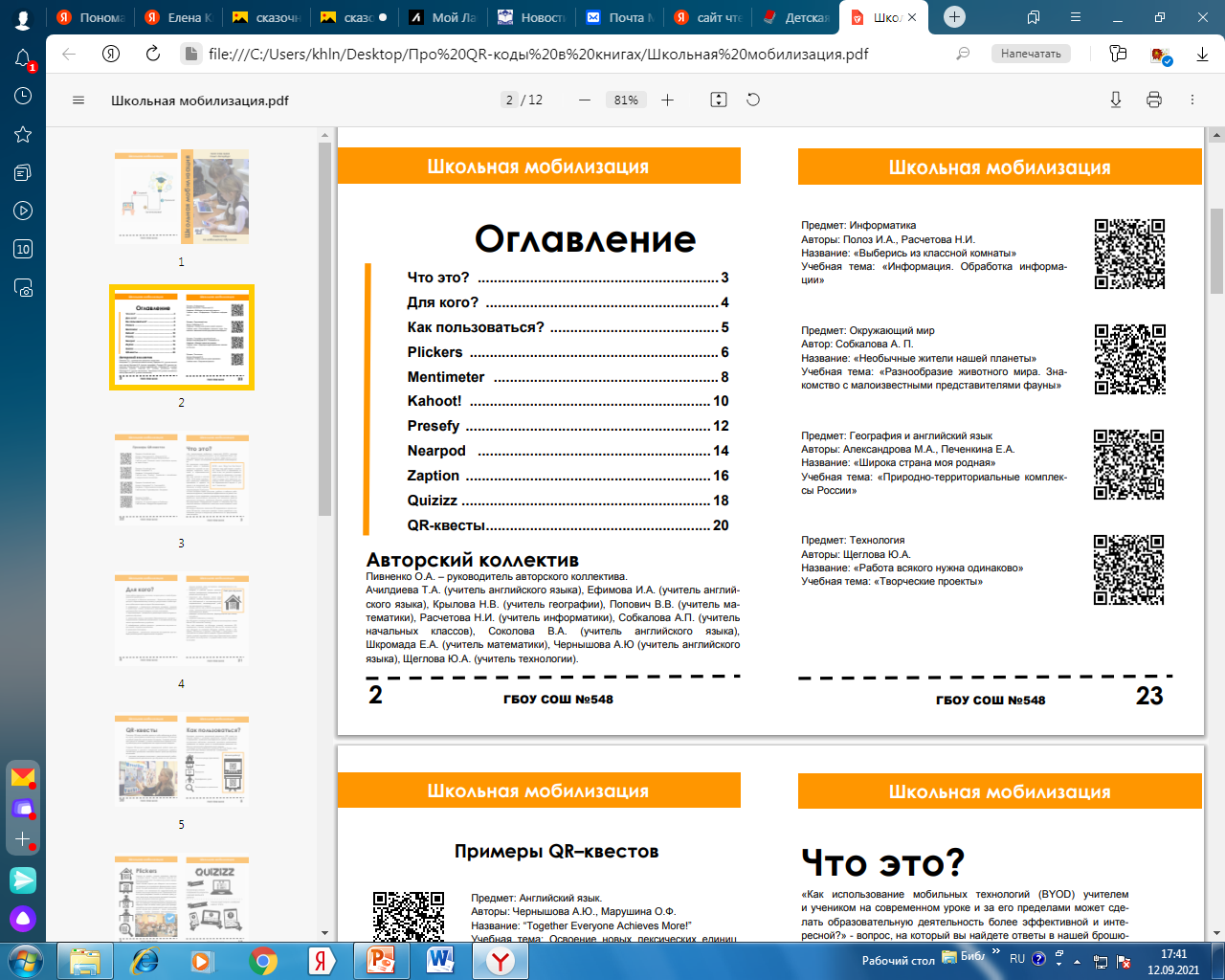 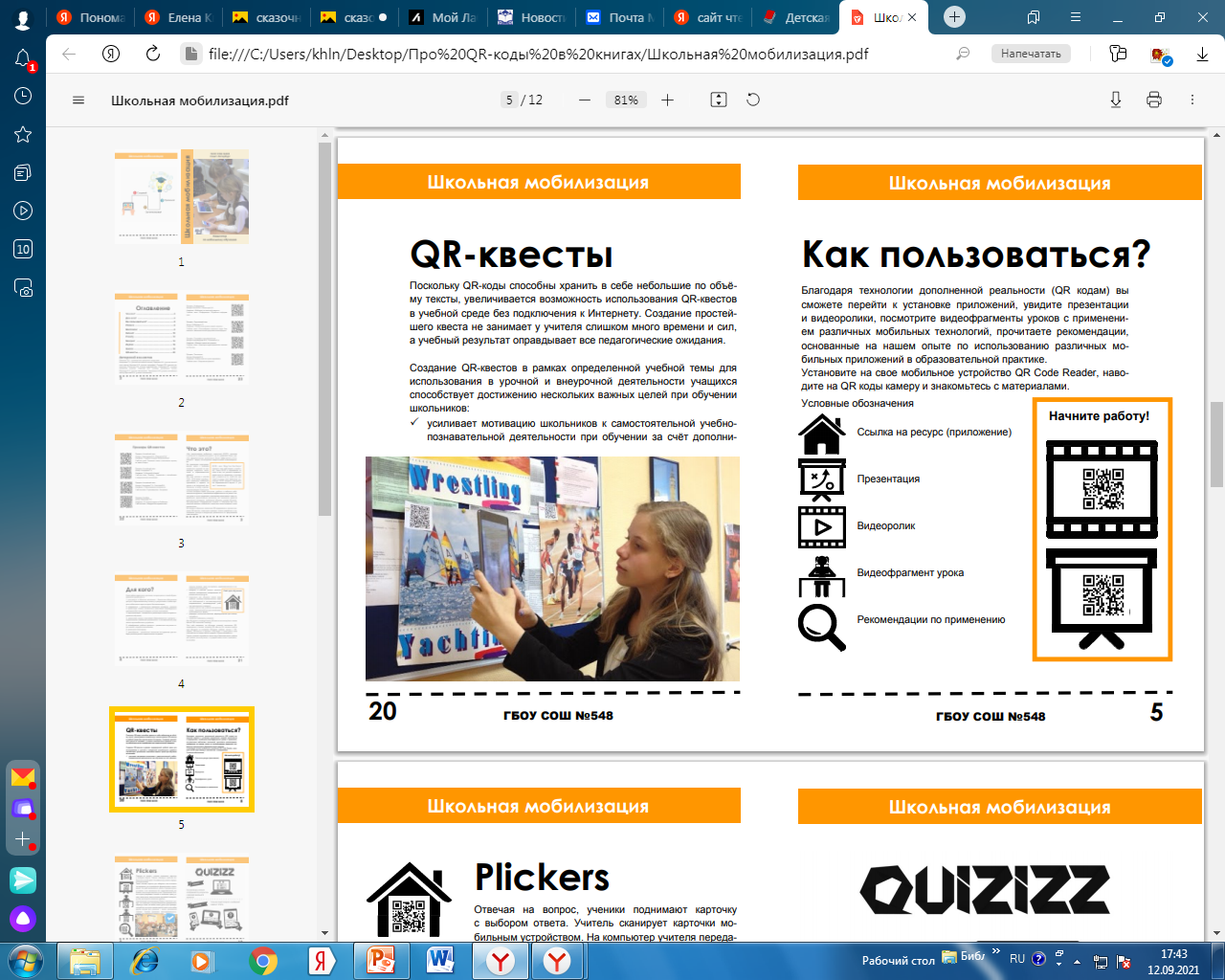 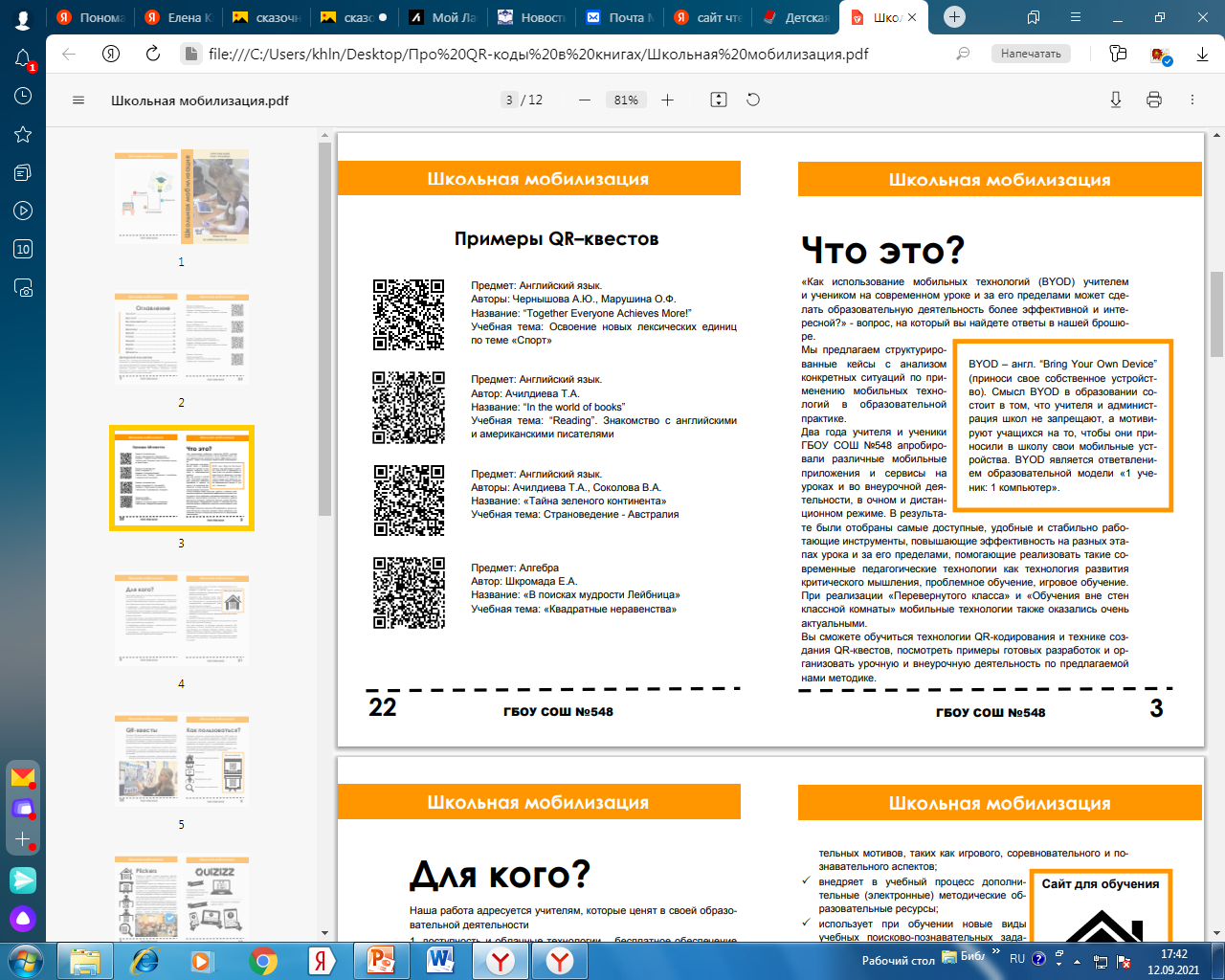 Оформление коридора ЛитРес: Школа с QR-кодами, можно скачивать и читать
https://www.design4school.ru/gotovie-resheniya/litres
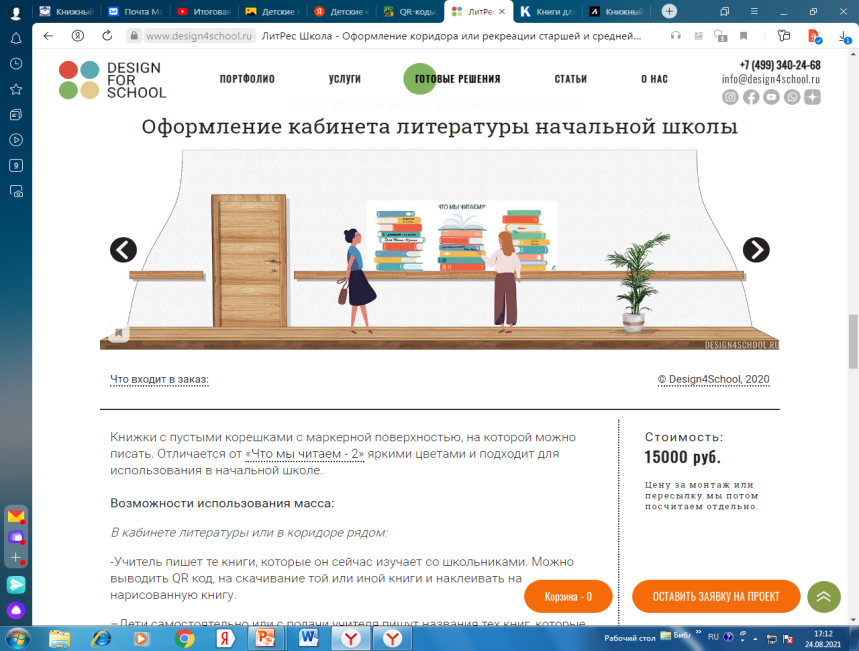 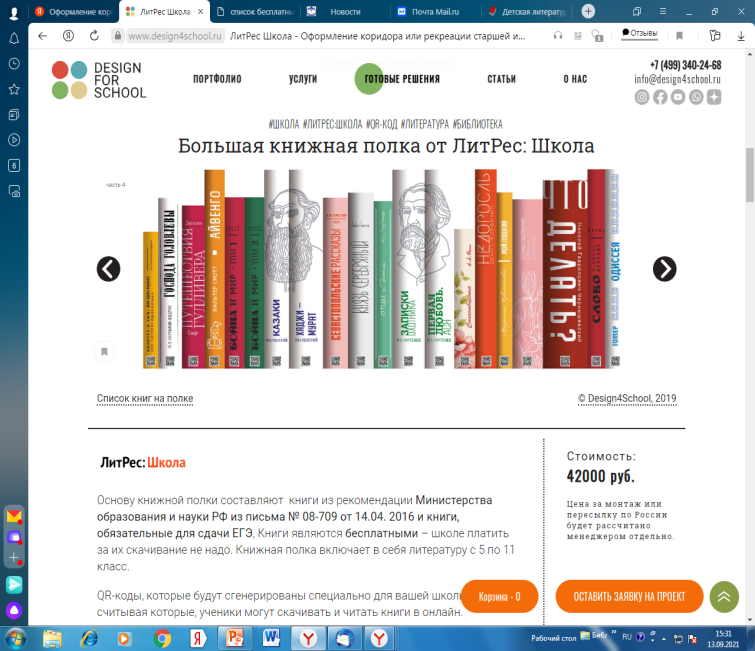 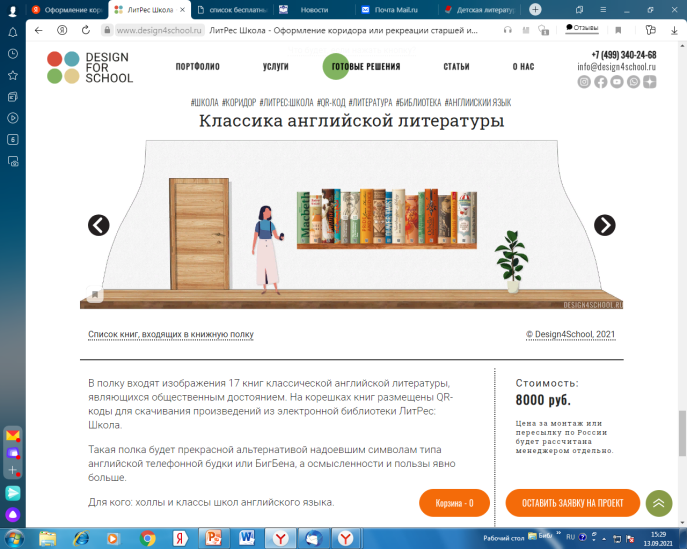 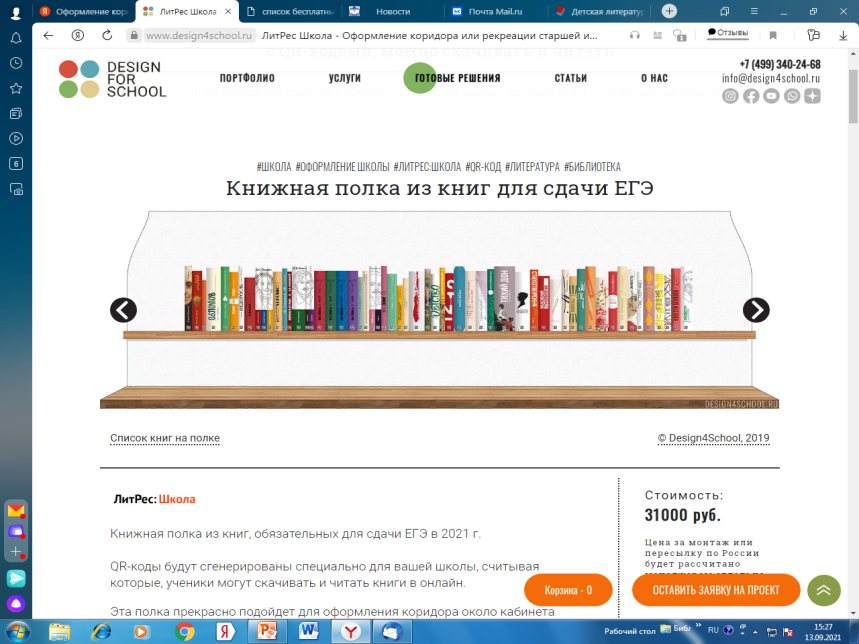 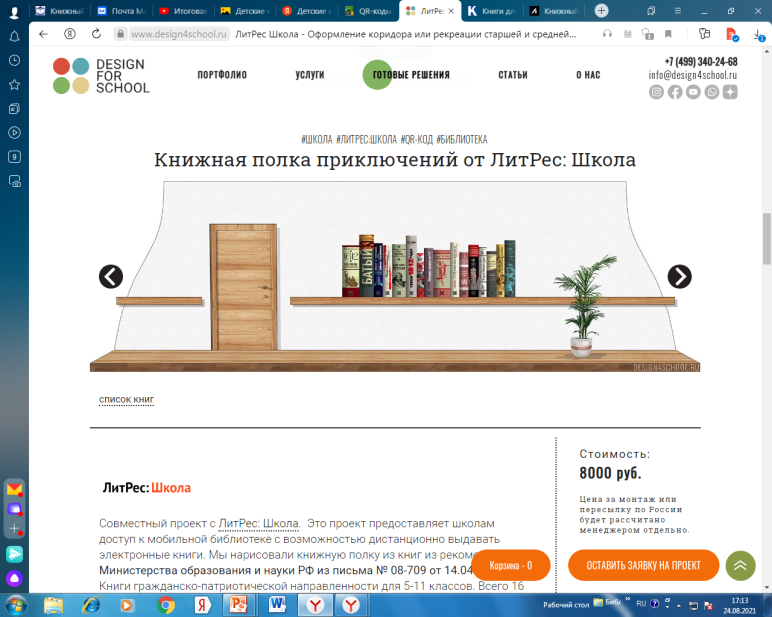 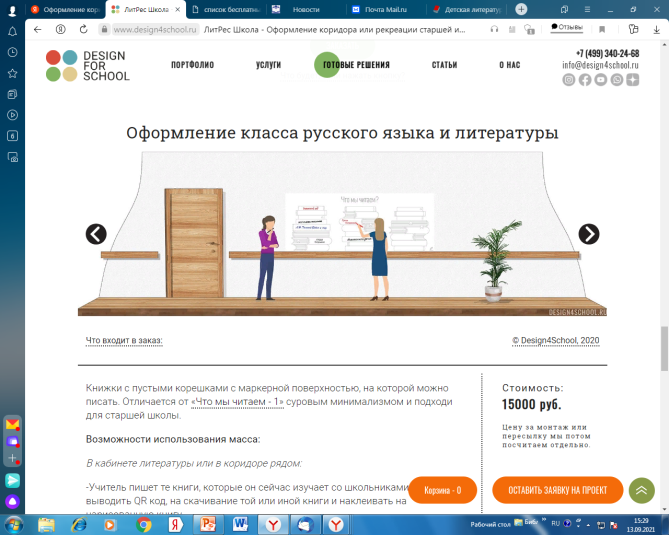 Идеи для использования QR-кодов на книгах
Переводите читателей на страницу Webpage или YouTube, на которой размещены видеоматериалы по вашей теме, вместо того, чтобы показывать статические картинки. Таким образом, они смогут легче и эффективнее усвоить эти понятия. Вы можете поместить QR-коды внутри книги, везде, где это применимо, чтобы перенести их на видеофильмы, детально объясняющие эту часть.
Возьмите читателей на mp3 аудио для перевода в случае языковой книги. Это действительно поможет читателю выучить язык, даже добавив произношение.
Возьмите читателей в онлайн-галерею альбомов и фотографий, которые не так важны, чтобы быть напечатанными в книге. Таким образом, вы сможете значительно сократить расходы на печать. Эти изображения должны быть вторичными или вспомогательными.
Приведите читателей к правильным ответам на случай, если в конце главы возникнут проблемы, которые необходимо решить. Это может быть веб-страница с пояснениями и ответами или просто текст с ответами.
Возьмите читателей на веб-страницу, где они могут увидеть трейлер книги. Так же, как и фильмы, люди заинтересованы в просмотре трейлеров к книге. Это может легко убедить их следить за судьбой этой книги. Просто свяжите свой код с видео на YouTube. Таким образом, вы сможете получить больше читателей этой книги.
Отведите читателей на страницу с комментариями, где они могут добавить отзыв о книге. Так вы сможете узнать об их мнении на книгу.
Перенесите читателей на свою страницу профиля, где они смогут связаться с вами. Это может быть визитная карточка библиотеки или страница в социальной сети. Любители книг тоже часто являются поклонниками авторов! Если они последуют за вами, то, скорее всего, проявят интерес и к вашим новым книгам.

Заключение
Многие библиотекари  уже начали использовать QR-коды для вовлечения читателей  в скучные или сложное тексты. Так почему бы и нет?